Муниципальное бюджетное образовательное учреждение Погорельская основная общеобразовательная школа
Урок окружающего мира в 3 классе "Разнообразие животных"
 
Выполнила Полозова Галина Васильевна
 учитель начальных классов


2011г.
Найди лишнее
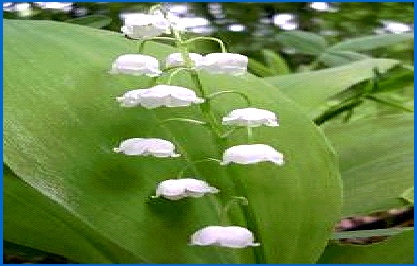 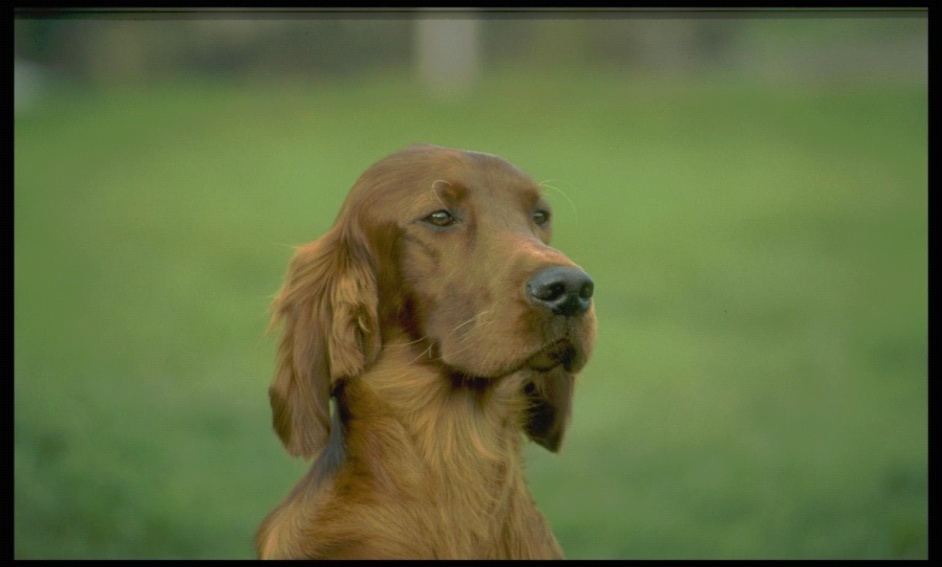 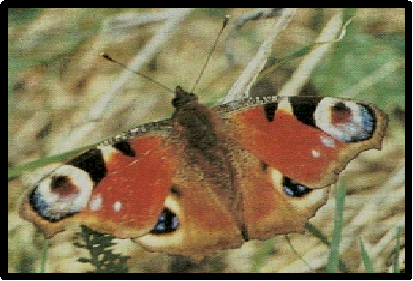 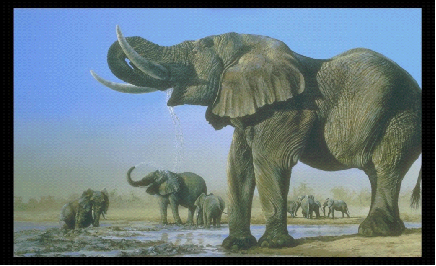 Животные
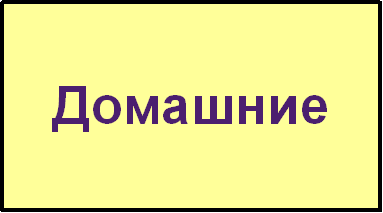 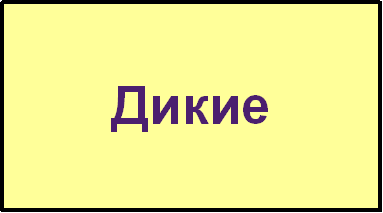 Звери
Тело покрыто шерстью, своих детенышей вскармливают молоком
Птицы
Тело покрыто перьями
Рыбы
Эти животные живут в воде, тело покрыто чешуей, передвигаются с помощью плавников, дышат жабрами.
Насекомые
Три пары ног, одна пара усов, одна-две пары крыльев.
Земноводные
Эти животные могут жить на земле и в воде.
Пресмыкающиеся
Тело покрыто сухими чешуйками или панцирем. 
Эти животные всю жизнь ползают – пресмыкаются.
Паукообразные
Эти животные имеют  8 ног (4 пары).
Черви
Характерный признак  червей – наличие разного рода прикрепительных механизмов – «липучек», присосок, крючьев и т.п. Черви – обитатели водоёмов, влажной почвы.
Ракообразные
Раки, крабы, креветки. Они питаются водорослями. Органы дыхания- жабры. Некоторые из них дышат через кожу.
Моллюски
Имеют мягкое тело, которое у многих защищено раковиной. Обитают в морях, пресных водах, реже на суше.
Иглокожие
Имеются иголки. Большинство современных иглокожих – ползающие животные.
Источники
URL:http://festival.1september.ru/artikles/564128 [03.10.2011г.]
URL: http://cdfdc.narod.ru/080801.html [03.10.2011г.]
URL:http://luchiki.ucoz.ru/load/7-1-0-42 [03.10.2011г.]